Игра «Поле Чудес»
по теме:
«Русские народные праздники 
в Древней Руси»
Выполнила работу
Учитель начальных классов
I квалификационной категории
МОУ «ООШ №15»
Кузнецова Надежда Григорьевна
Предмет: Окружающий мир
 
Тема: Русские народные праздники Древней Руси. (закрепление)
 
Цель: приобщить детей к традициям народных праздников.
 
Задачи: 
познакомить детей с русскими обрядовыми праздниками – Масленицей, Пасхой, Рождеством,
вовлечь детей принять участие в данных праздниках,
 расширять знания учащихся о культуре и искусстве своего народа, музыкально-художественных традициях ,
развивать речь, память, мышление, воображение, умение слушать,
воспитывать художественно-эстетический вкус, интерес к народному 
творчеству.
1 тройка (выбор участников)
 
1. Сильнее солнца, слабее ветра, ног нет, а идёт, глаз нет, а плачет. 
      (туча)
2. По полю рыщет, 
     Поёт да свищет, 
    Деревья ломает, 
    К земле приклоняется. 
     (ветер) 
 3. Гуляет в поле, да не конь. 
     Летает на воле, да не птица. 
     (вьюга) 
  Задание:
     После распространения на Руси христианской веры многие языческие обряды сохранились в форме увеселений, обычаев, традиций. Все «официальные» праздники разделялись на великие, средние и малые. Одни отмечались ежегодно в одни и те же дни, другие – ежегодно, но в разные числа месяца. Отгадайте что это за праздник, который начинался с 22 марта по 25 апреля. Это слово – еврейское и обозначает «исход», «избавление», «освобождение».
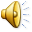 Игры на Пасху
1. Ребята раскладывают на столе принесённые яйца и накрывают их шапками. На столе лежат так же шапки под которыми ничего нет. Затем шапки водят по столу. Один из участников игры в это время находится в другой комнате. Его зовут и спрашивают: "Где коки паришь?" Водящий и, если там есть крашенки, забирает их себе. Игра продолжается до тех пор, пока все крашенки не разберут. Кто удачливее, у того больше всех яиц 
 
2. Катание яиц. Устраивали эту игру так: устанавливали деревянный или картонный "каток" и вокруг него освобождали ровное место, на котором раскладывали крашеные яйца, игрушечки, незамысловатые сувениры. Играющие дети подходили по очереди к "катку" и катили каждый свое яйцо. Выигрышем становился тот предмет, которого яичко коснулось.
3. Собиравшиеся на Пасху дети очень любили искать яйца в квартире или в саду. Кто-нибудь из старших заранее прятал картонные, бумажные или пластиковые яички с сюрпризами. Чтобы получить сюрприз, надо было отыскать яйцо. Если детей было много, они делились на "команды", и каждая команда старалась выиграть, найдя как можно больше яиц в отведенное для этого время. 
 
4. Соревнуются, чьё яйцо будет дольше крутиться. По команде дети одновременно раскручивают свои крашенки. Чьё яйцо дольше крутится, тот и победитель, он забирает яйцо проигравшего. 
 
5. Играющие садятся у стен комнаты друг против друга и катают крашенки. Крашенки сталкиваются. Чьё яйцо разбивается, тот отдаёт её сопернику.
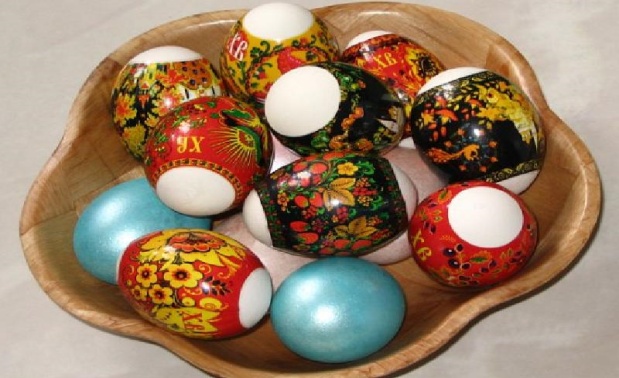 6. Крашенки катают с горки. Чьё яйцо дальше укатится, тот и победитель. Он забирает крашенки остальных. 
 
7. Бой крашенками. Играющие выкрикивают: "Раз, два, три! Моё яйцо, окрепни! К бою готов!" Игроки бьют крашенками любой стороной, обычно острой. Чьё яйцо разобъется, или даст трещину, тот проигравший.
1) Конкурс на самое необычное, красивое яйцо. 
    Предложите детям сваренные, выдутые яйца, либо яйца из пластмассы, пищевые и неорганические красители, листья и травинки, наклейки, т.е. все то, что (как вам кажется) поможет детям в исполнении их творческих замыслов. Пусть в этот день дети подарят свое яйцо, кому захотят, и скажут слова "Христос воскрес". Тем самым они усвоят один из пасхальных обрядов.
 
2) В старину мужчины, девушки и парни развлекались как могли с крашеными яйцами. Два человека берут по одному яйцу и ударяют острыми концами. У кого разобьется - тот проиграл, а выигравший получает очко. Из всех пар кто окажется победителем? Альтернативой ударам яиц является катание их по желобкам с наклоном. Принцип игры тот же.
3) "Поиск пасхальных яиц". 
Припрячьте яйца в одной из комнат дома или во дворе. Детей разделите на 2 команды. Искать яйца помогут детям записки, в которых вы указываете (иносказанием) место, где спрятано следующее яйцо. Всего команде нужно набрать, например, 4 яйца. Значит должно быть 4 записки-подсказки, каждая из которых обнаруживается с вновь найденным яйцом. Какая из команд окажется сообразительнее и быстрее? 
 
4) Эстафета "Пасхальный стол". 
Участвуют 2 команды. В зависимости от количества участников определите и придумайте этапы эстафеты. Например. 
1-й этап 
Первый участник добегает до стола (удаление 5-6 метров). Ему необходимо очистить яйцо, сваренное на пасху и окрашенное, съесть его (поставьте соль, теплый чай, чтоб можно было запить), скорлупу сложить в спичечный коробок, закрыть его и вернуться с ним обратно. 
2-й этап 
Второй участник, добежав до стола, должен аккуратно порезать кулич, уложить его на тарелке кусочками. 
3 этап 
Третий участник готовит пасху из предложенного набора продуктов: творога, масла, изюма, сливок. 
4 этап 
Четвертому участнику даются ложка и яйцо. Он должен подкатить к "Пасхальному столу" по бумажной дорожке ложкой яйцо. А пятый участник должен подкатить яйцо носом.. Вы можете продолжить количество этапов эстафеты сами.
2 тройка (выбор участников)
1. Нашумела, нагремела, 
    Всё промыла и ушла. 
    И сады и огороды 
    Всей округи полила. 
    (гроза) 
2.  Вот по небу мчится конь- 
     Из-под ног летит огонь. 
    Конь копытом бьёт могучим 
    И раскалывает тучи. 
    Так он тяжело бежит, 
    Что внизу земля дрожит.
     (гром) 
3.  Шёл долговяз, 
     В сыру землю увяз. 
     (дождь) 
Задание: 	
        Ещё один из наиболее почитаемых и известных на Руси праздников начинается с 25 декабря и заканчивается 6 января. Пожалуй, нет другого праздника, который отличался бы таким богатством обычаев, обрядов, примет. Вот что рассказывает о нём Библия: «И родила Мария сына своего первенца, испеленала его, и положила в ясли. В той стране были на поле пастухи, которые держали ночную стражу у стада своего. Вдруг предстал им Ангел Господень и сказал им: «Не бойтесь, я возвещаю вам великую радость, которая будет всем людям, что родился спаситель…».
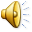 Подарок на Рождество, рождественские подарки.
     	
     	Рождество — праздник даже более семейный, чем Новый год. Это на Новый год хорошо собраться с друзьями (например, на уютной старой даче с пушистой заснеженной елкой во дворе), а Рождественскую ночь лучше провести в окружении родных и близких — можно на той же даче. И если с меню праздничного стола все более-менее ясно: обязателен гусь с яблоками, а далее по вкусу — от потрохов лебяжьих до баранины заливной, как в старину на Руси, то с выбором рождественского подарка возникают определенные сложности. У нас нет рождественских базаров перед Ратушей с их шикарным сверкающим подарочным ассортиментом (ангелы, пряники, свечки, елочные игрушки, да все это под пунш…), зато кругом сплошные символы года — то тигры, то хрюшки, зависит от воли Востока. Постарайтесь дистанцироваться от животных и ответить на следующие вопросы: вы ищете милые сувенирчики или же полноценный подарок, хотите ли вы, чтобы подарок был символичным, привязанным к празднику, или нет?
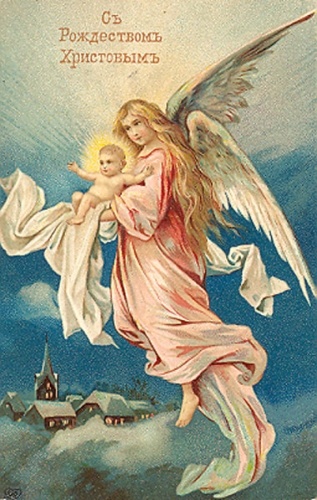 ПОДАРКИ-СИМВОЛЫ

     	Сладости — непременный атрибут Рождества, а бесспорный его символ — ель, дерево, олицетворяющее бессмертие (первоначально она украшалась исключительно конфетами и сладостями). В связи с вышесказанным, прекрасным презентом может стать такое удивительное творение, как карамельная композиция с тематическим названием “Елка” — яркий и, что немаловажно, съедобный подарок. Или другой вариант: настоящий букет из конфет — веселое сочетание разнообразных сладостей, цветов и любых аксессуаров. 
 
     	А если вас пригласили в гости, захватите с собой оригинальный, сделанный на заказ торт с рождественским сюжетом. Основываясь на вкусах хозяев, придумайте, каким он будет — нежнейшим фруктово-йогуртовым, воздушным творожным, а может быть, невообразимо марципановым. Вообще, марципан, смесь сахара с тертым миндалем, — любимый материал кондитеров, ведь из него можно сотворить что угодно. В Европе, особенно перед Рождеством, марципановые фигурки и целые композиции заполняют витрины кондитерских.
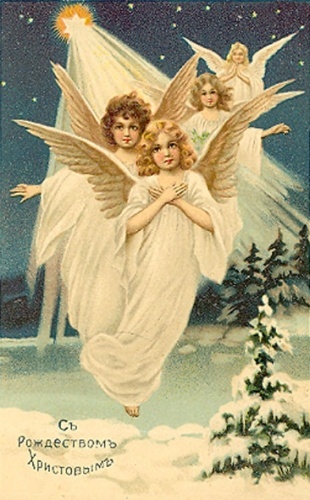 3 тройка (выбор участников)
 1. Раскалённая стрела 
     Дуб свалила у села. 
    (молния) 
2. Крашеное коромысло 
    Над рекой повисло.
    (радуга) 
3. Утром бусы засверкали, 
    Всю траву собой заткали. 
    А пошли искать их днём 
   Ищем, ищем, не найдём. 
   (роса)
 
	Задание:
	В церковных книгах последняя неделя перед началом Великого поста называлась сырною. В это время можно было питаться рыбой, маслом, молоком, яйцами, сыром. Как по другому называлась эта неделя?
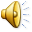 Финал
	
    Это древнее магическое действие, которое должно было помочь людям в их жизни, труде, в их борьбе с враждебными и непонятными им силами. Люди верили, что с помощью особых действий и слов можно избавиться от засухи или, наоборот, добиться дождя.
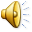 Игра «Волк и овцы» (веселые игры для детей на Масленицу)
Все игpающие – овцы, они пpосят волка пустить их в лес погулять:
- Разpеши нам, волк, погулять в твоем лесу!
Волк отвечает:
- Гуляйте, гуляйте, да только тpаву не щипите, а то мне спать будет не на чем.
Овцы сначала только гуляют в лесу, но скоpо забывают обещание, щиплют тpаву и поют:
«Щиплем, щиплем тpавку,
Зеленую муpавку,
Бабушке на pукавички,
Дедушке на кафтанчик,
Сеpому волку
Гpязи на лопату!»
Волк бежит по поляне и ловит овец, пойманный становится волком, игpа возобновляется.
Пpавила игpы:
Гуляя по лесу, овцы должны расходиться по всей площадке.
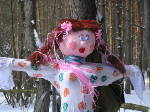 Три ноги
Играющие разбиваются на пары, каждой паре связывают ноги (правую ногу одного с левой ногой другого). Пара на « трёх ногах» добегает до поворотного флажка и возвращается на линию старта.
 
Тачка
Командная эстафета, где требуется разбивка на пары. Одному из пары придётся стать тачкой — грузовым транспортом с одним колёсиком и двумя ручками. Роль колёсика будут играть руки, а ручек — ноги. По команде игрок — «тачка» ложится на землю, делая упор на руках, а «водитель» берет своего партнера за ноги, чтобы корпус «тачки» был параллелен земле. «Тачка», двигаясь на руках, должна доехать до поворотного флажка и вернуться назад, где уже готова к движению другая «тачка».
Ходули
Пройти на ходулях определенное расстояние, наступая в кружки диаметром 50-60 см и вернуться назад.
Русская метла
Шуточное первенство в метании метлы на дальность. Метлу удобнее взять без древка.
MASLENICA  SMS  POZDRAVLENIYA

Вас на Масленицу ждем!
Встретим масленым блином,
Сыром, медом, калачом
Да с капустой пирогом.
Все заботы бросьте,
Приходите в гости,
Прямо к нашему крыльцу
К нам на Масленицу.
Убедитесь сами:
Угостим блинами.

*********

С Масленицей ласковой поздравляем вас,
Блинам повластвовать наступает час.
Без блинов не сладятся проводы зимы,
К песне, к шутке, к радости приглашаем мы.
Спасибо за внимание!!!